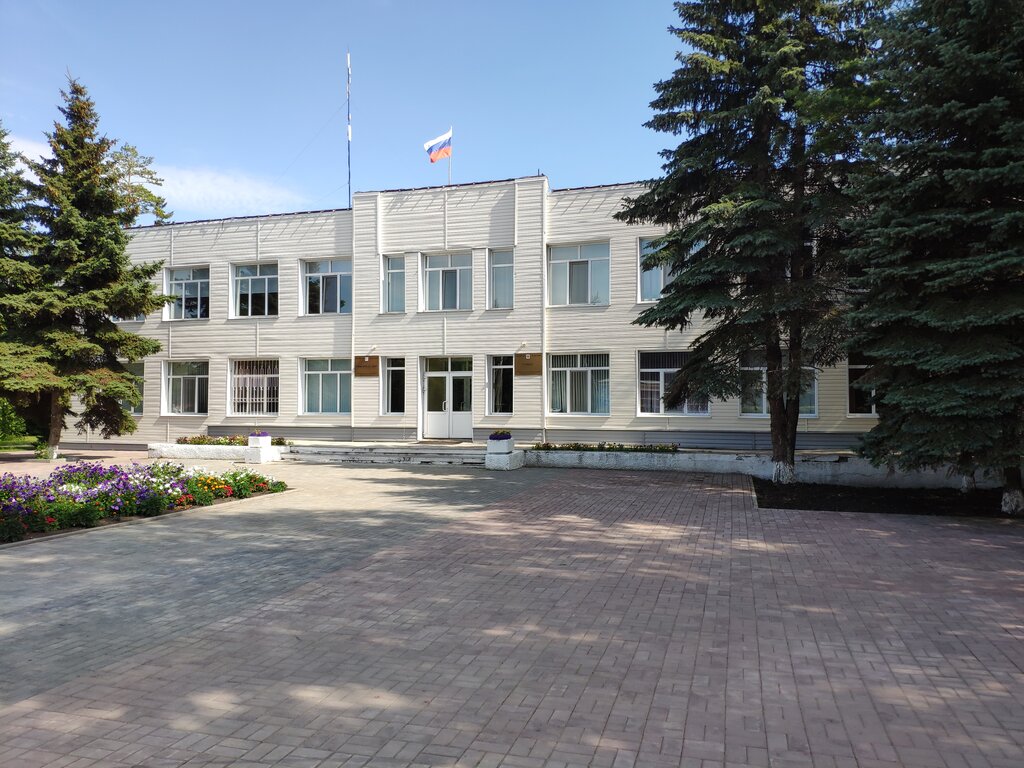 По проекту решения об исполнении бюджета Большереченского муниципального района за 2022 год
Основные параметры исполнения районного бюджета за 2022 год
Структура налоговых доходов за 2022 год (тыс.руб.)
2021 год
2022 год
Структура неналоговых доходов за 2022 год (тыс.руб.)
Безвозмездные поступления в 2022 году (тыс.руб.)
Расходы районного бюджета в 2022 году
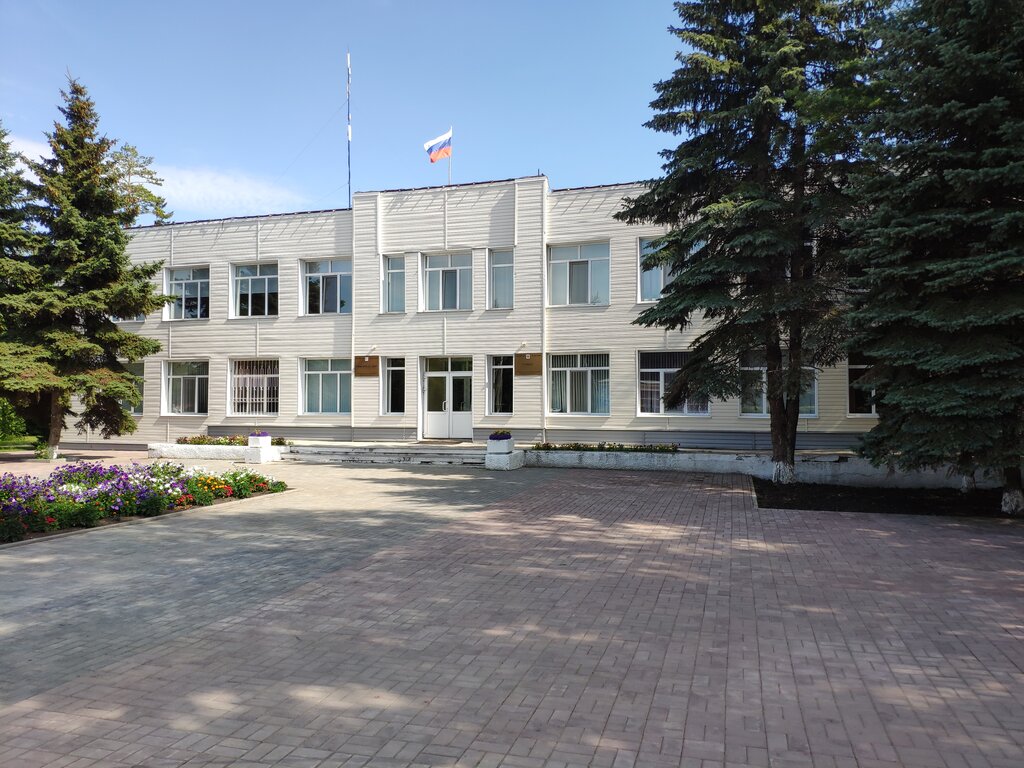 Спасибо за внимание!